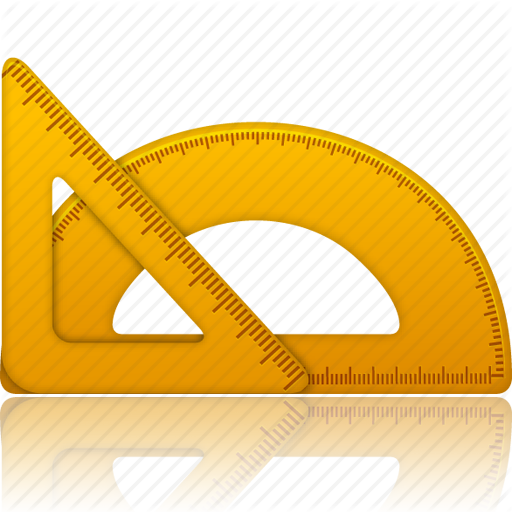 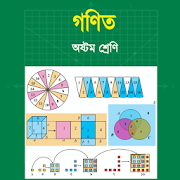 স্বাগতম
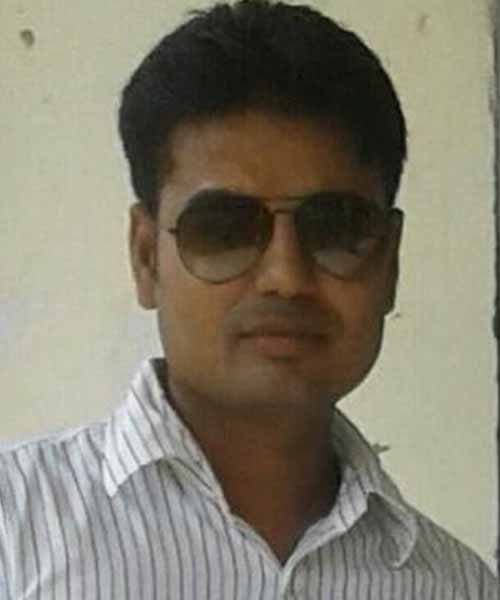 পরিচিতি
পাঠ পরিচিতি
শ্রেনিঃ8ম
বিষয়ঃগনিত
অধ্যায়ঃনবম
সময়ঃ৫০মি
শিক্ষক পরিচিতি মোঃনোমান বাদশা
                        সহকারী শিক্ষক
 চৌদ্দশত উচ্চ বিদ্যালয় কিশোরগঞ্জসদর,কিশোরগঞ্জ।
ফোন নং-০১৭৫০৪১০৮৬৩
Email-nomanbadshah786@gmail.com
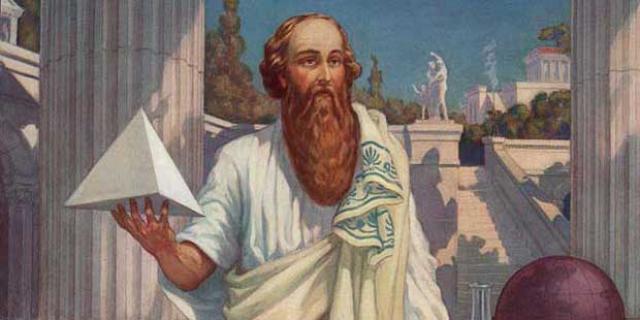 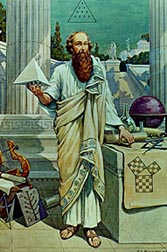 ছবিগুলো লক্ষ্য কর
পিথাগোরাসের উপপাদ্য
( দুটি সমকোণী ত্রিভুজের সাহায্যে )
এ পাঠ শেষে শিক্ষার্থীরা
পিথাগোরাসের সূত্রটি বলতে পারবে ।
পিথাগোরাসের উপপাদ্য প্রমাণ করতে পারবে ।
AB=CD=c  ,  BC=DE=a  এবং 
  অন্তর্ভুক্ত <ABC=অন্তর্ভুক্ত<CDE
A
E
c
সর্বসম
a
D
B
a
C
c
C
=
=
A
E
D
B
AB সমান্তরালED
AB লম্ব BD এবং ED লম্ব BD
ABDE একটি ট্রাপিজিয়াম
একক কাজ

       একটি ট্রাপিজিয়াম ক্ষেত্র অংকন কর।
A
E
D
B
C
<ACB+<BAC=এক সমকোণ
সুতরাং <ACE = এক সমকোণ
<ACB+<ECD=এক সমকোণ
ট্রাপিজিয়াম
ট্রাপিজিয়াম=৩ টি সমকোণী ত্রিভুজক্ষেত্র
A
E
c
b
b
a
B
D
C
a
c
A
E
c
b
b
a
B
D
C
a
c
C
A
A
E
E
c
b
A
b
E
a
B
D
C
a
c
C
C
=
+
+
মূল্যায়না
১। নিচের কোনটি পীথাগোরাসের সূত্র
ধন্যবাদ